R D2‐01 - INSTALIRANA OPREMA I UPOTREBA RAZLIČITIH PROTOKOLA ZA PRIKUPLJANJEPODATAKA ZA POTREBE NOVOG SCADA/EMS SISTEMA U CGES‐U
M. Jovović, N. Knežević		CGES
Ovim radom je obrađeno sledeće:
Instalirana oprema na dvije fizički odvojene lokacije koja obezbjeđuje „vruću“ redudansu
Protokoli i standardi u upotrebi za različite aplikacije
Serveri glavnog sistema upravljanja u realnom vremenu
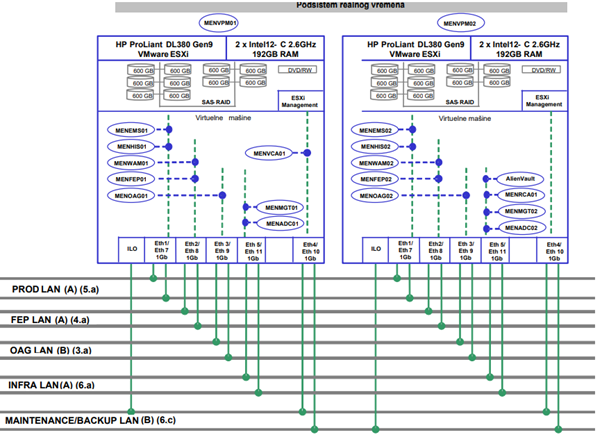 Ormari sa serverima u NDC-u
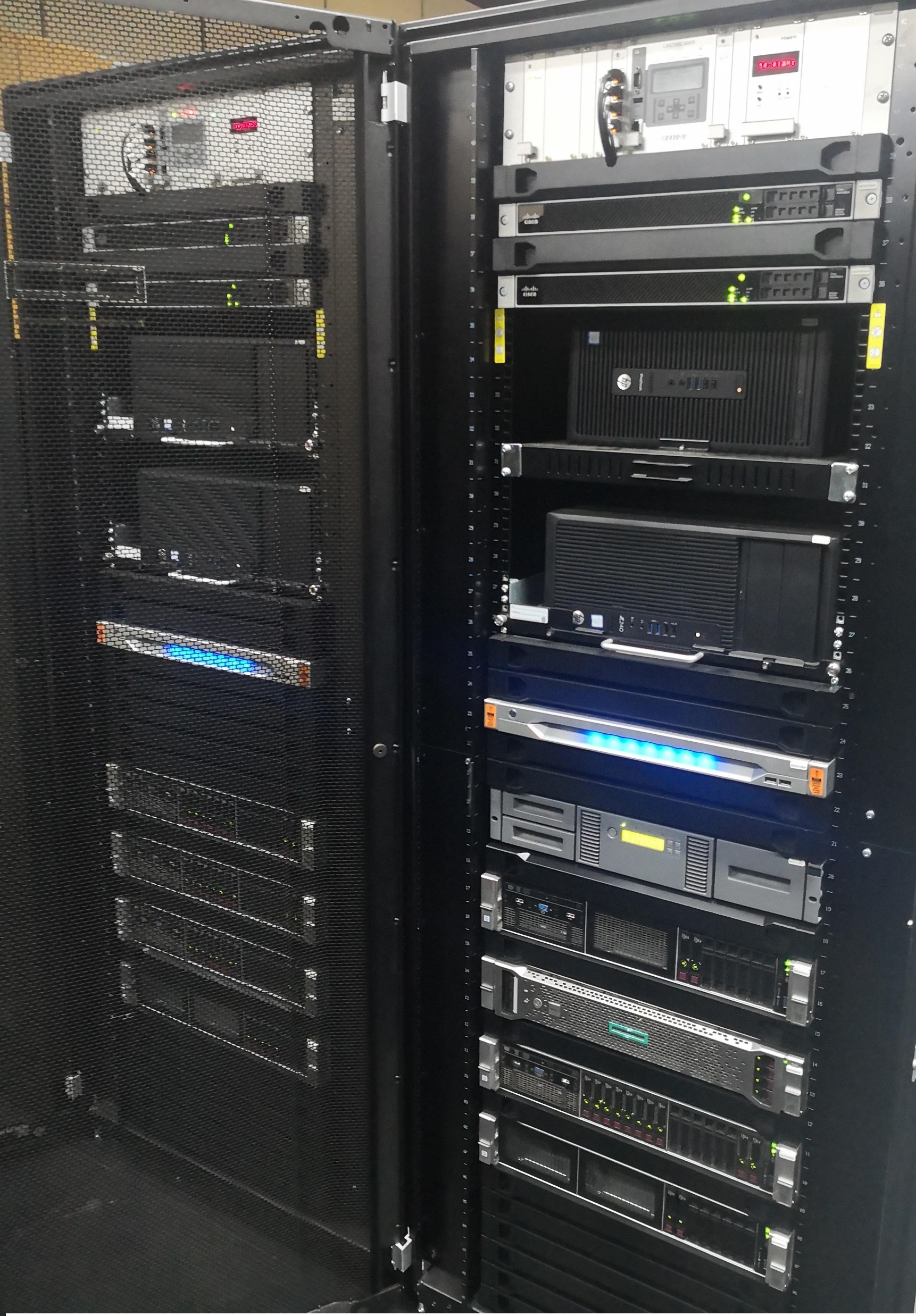 Protokoli u upotrebi:
• FEP (Front End Protocol) sistem za komunikaciju prema trafostanicama po IEC 60870-5-104 
• OAG ( Open-Access Gateway) sistem za komunikaciju sa okolnim sistemima i elektranama po protokolu ICCP/Tase.2
 • WAMS (Wide Area Monitoring System) sistem za komunikaciju sa PMU-ovima (Phasor Measurement Unit)
FEP – konfiguracija sistema
Mrežni parametri
Adresiranje (interoperabilnost sistema)
Podjela adresa po tipu informacije
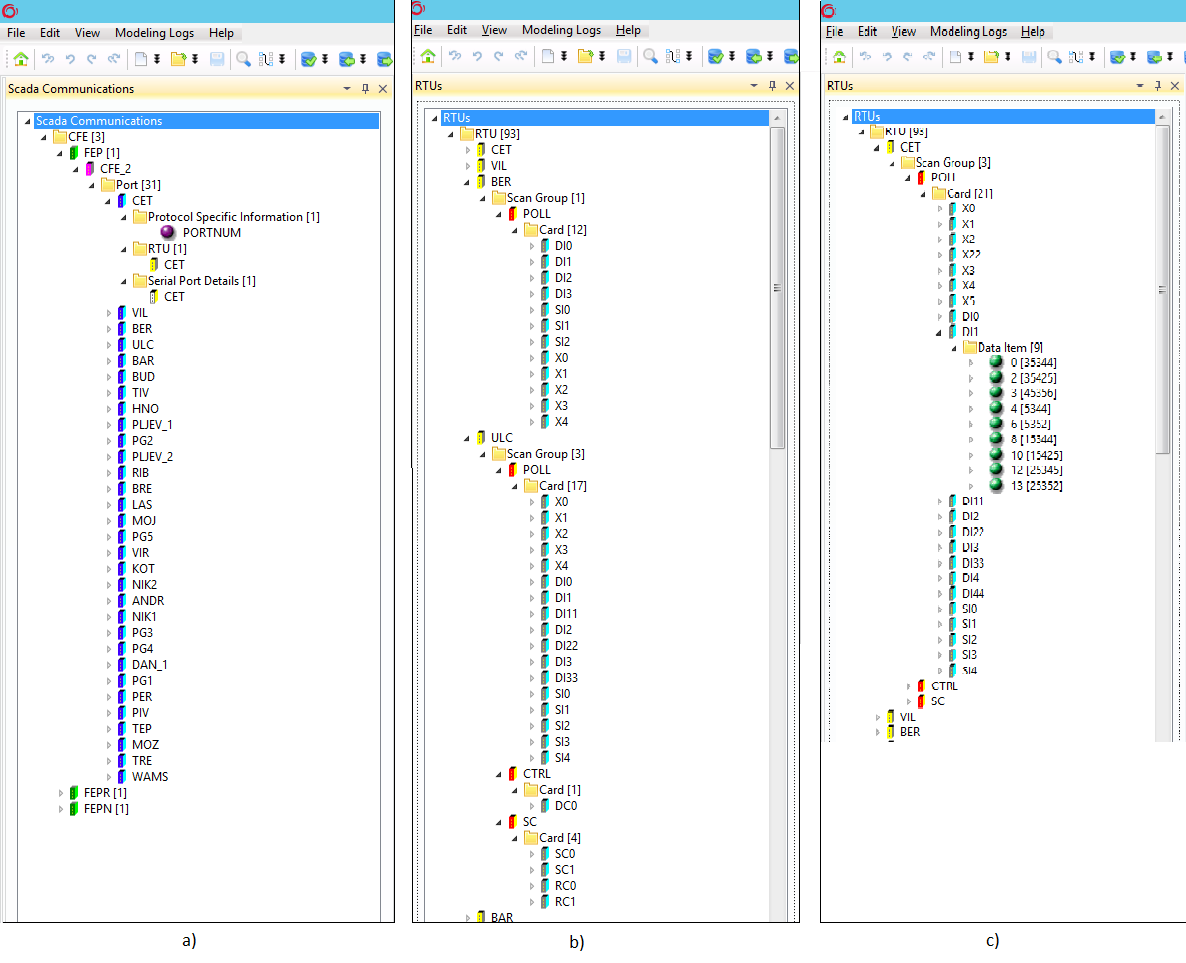 FEP - pregled komunikacije u online modu
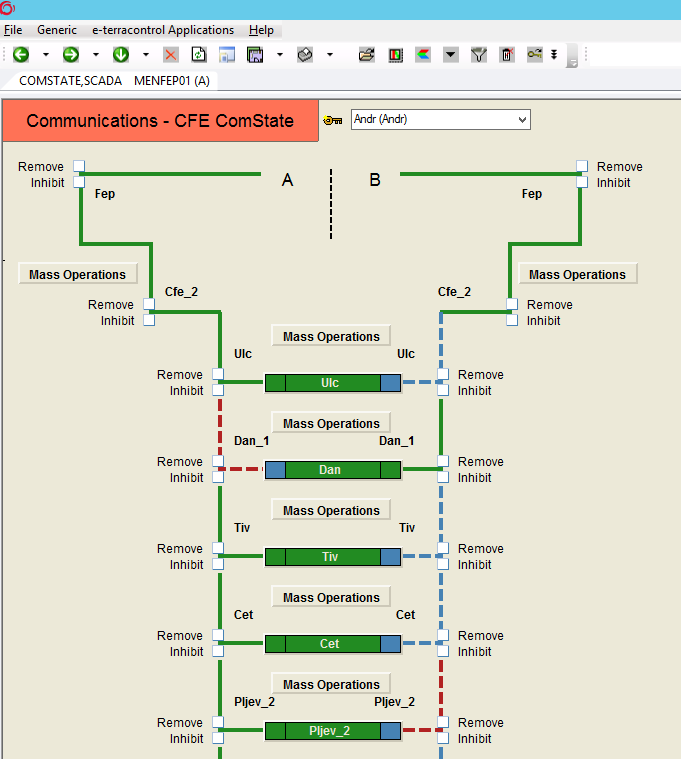 FEP – alat za online editovanje konfiguracije sistema
RTU parametri
Parametri signala
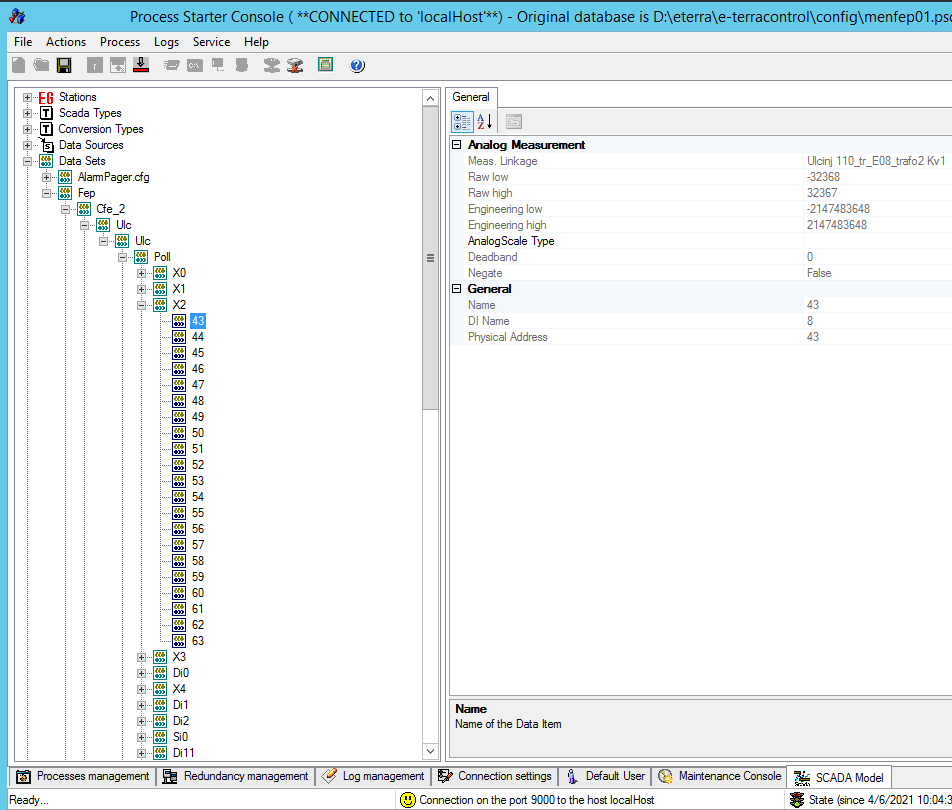 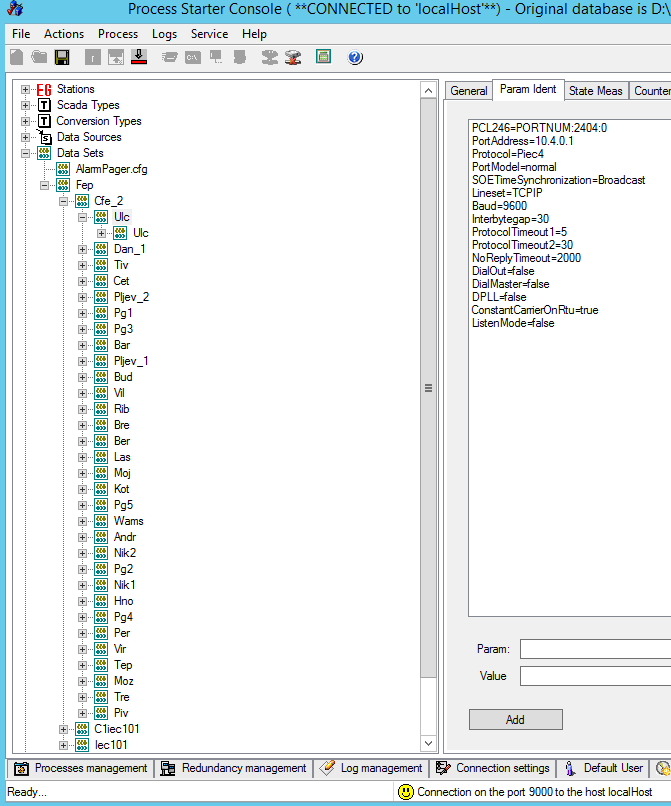 OAG – konfiguracija sistema
Konfiguracija udaljenih centara
Konfiguracija podataka za razmjenu
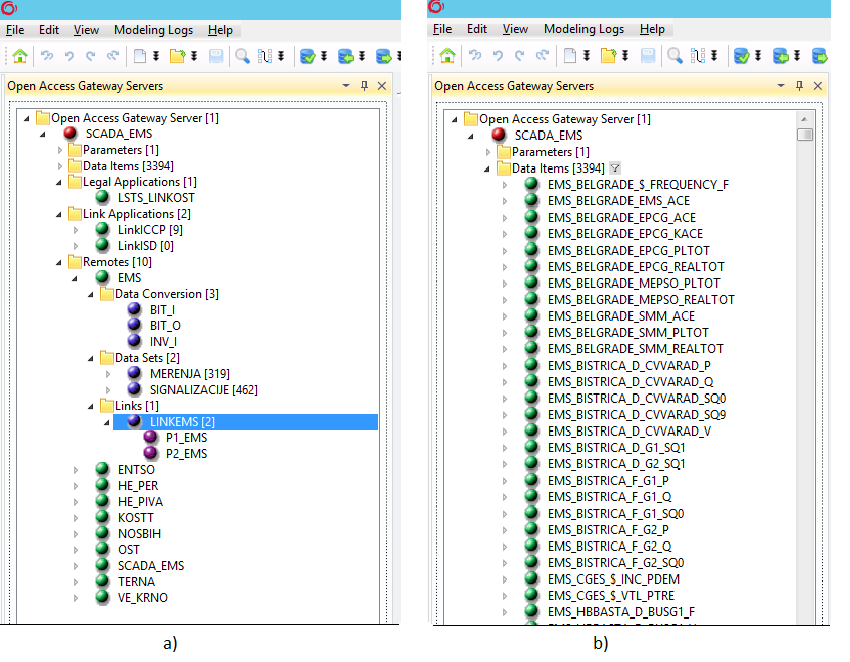 OAG – pregled komunikacije u online modu
Pregled udaljenih centar
Pregled bilateralnih tabela
Pregled pojedinačnih podataka
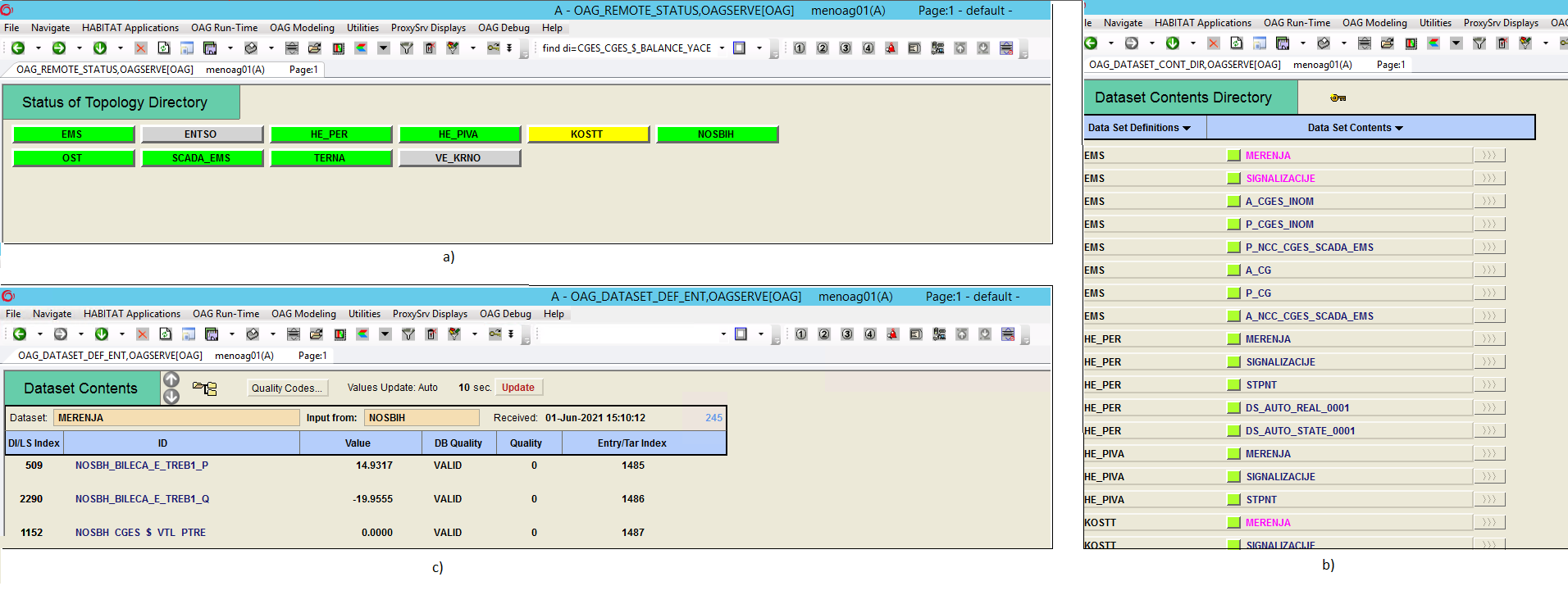 WAMS – konfigurisan sistem
Lokalni PMU-ovi (četiri lokacije od značaja)
PMU-ovi iz okruzenja
IEEE C37.118.1 - standard za prikupljanje podataka sa PMU-ova za rad WAMS sistema
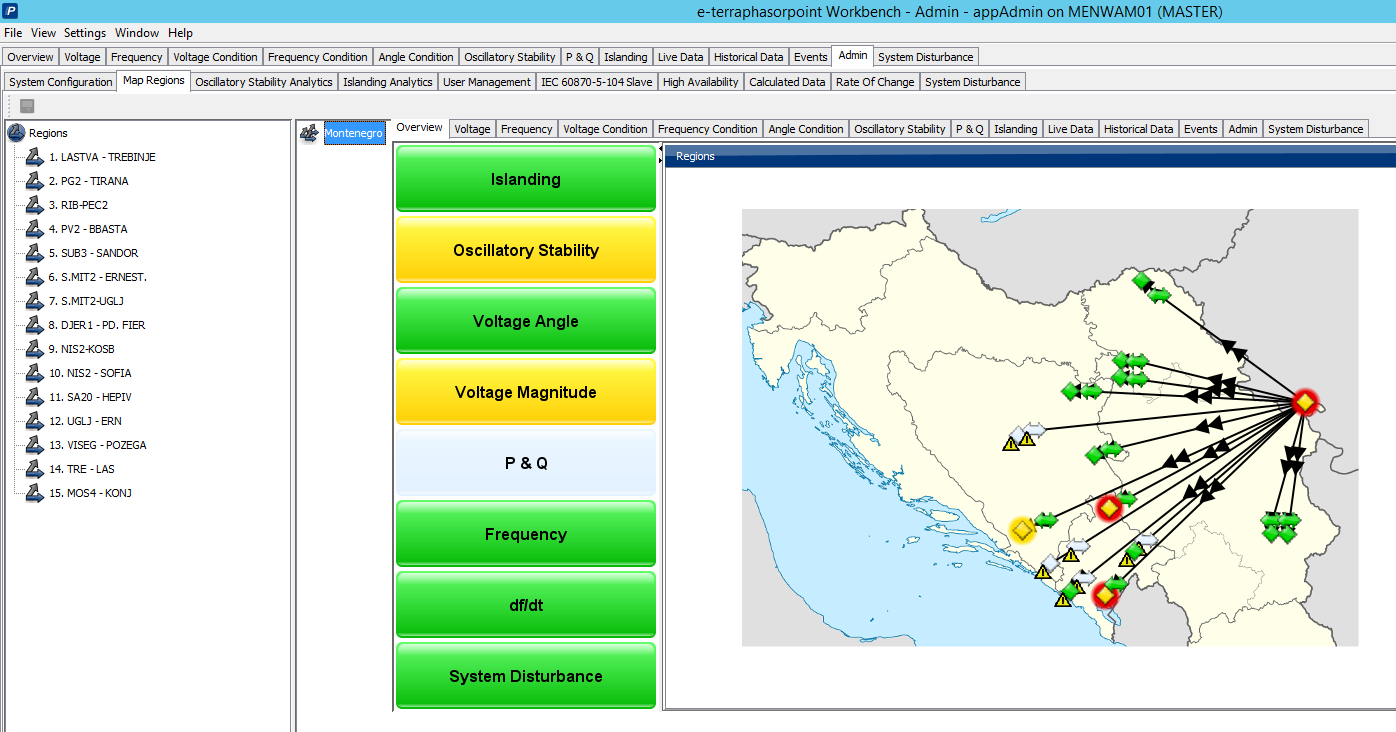 Zaključak
Ogroman broj informacija koje je potrebno prikupiti (81 objekat od čega 32 objekta iz Crne Gore sa približno 10000 podataka i ostatak iz okruženja sa približno 4000 podataka ) 
Raznolikost protokola i standarda za rad SCADA/EMS sistema
Upotreba različitih alata (softvera)
Potrebno je obezbjediti pouzdan i neprekidan rad
Povezanost sa okolnim sistemima
Cyber sacurity
Hvala na pažnji!!!
Pitanja:
Šta je sa upotrebom IEC 60870-5-101 serijskog protokola? Da li je planirano da se koristi i za koje svrhe? 

Imajući u vidu da je IEC 60870-5-104 baziran na TCP/IP protokolu, da li se i kako vodilo računa o informacionoj bezbjednosti sistema?